Quadrilaterals and right angles
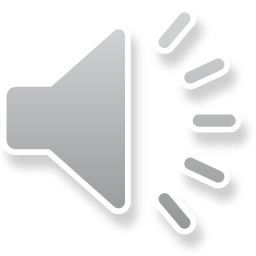 What is the same about these two shapes?What is different?
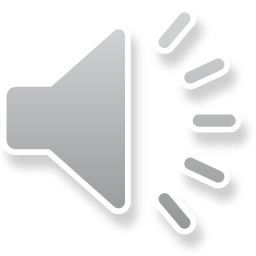 Think about:
How many sides they have
How many vertices they have
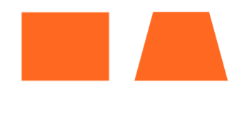 They both have 4 sides so they are bothquadrilaterals. A square is a kind of quadrilateral.
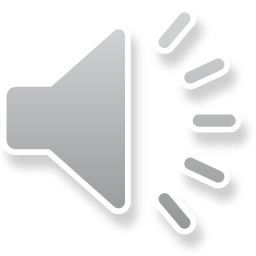 How many of these shapes are quadrilaterals?
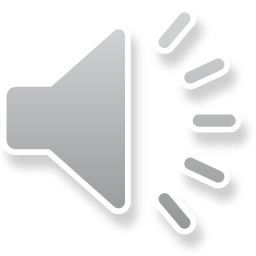 Squares and rectangles are quadrilaterals which have right angles at the vertices.
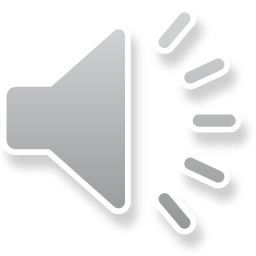 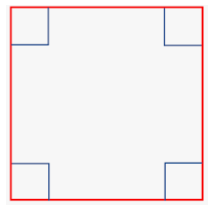 Make a right angle finder using the corner of a piece of paper. Use it to find some things in your house which have at least one right angle.
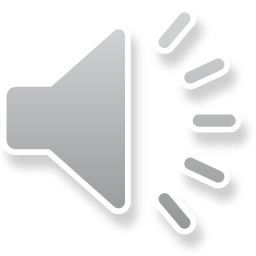 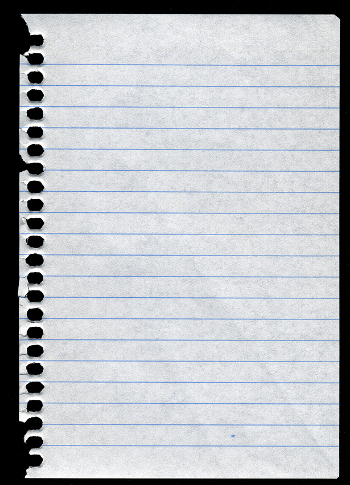 Right angle